The Americas
Mississippian, Maya, Aztec, and Inca
Pre-Columbian Civilizations of the Americas
Three main regions of development
The Mississippi River
Mesoamerica – central America
Andes Mountains
North America
Mississippian culture
Mesoamerica
Maya, and Aztec 
South America 
Inca
Mississippian Culture 600 CE -1600 CE
The Mississippian lived in tribes 
Tribes began to join together during this time period and formed larger nations
Increases divisions of labor and safety 
Skilled agriculturalist 
Corn (Maize), Beans, Pumpkins and Squash 
Mound builders
Burial sites for important members of the tribe 
Mounds became the center of religion and politics
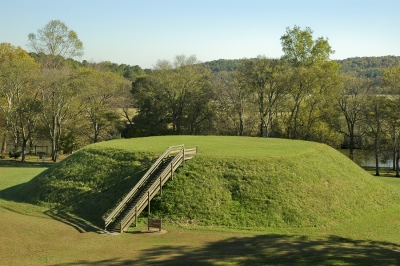 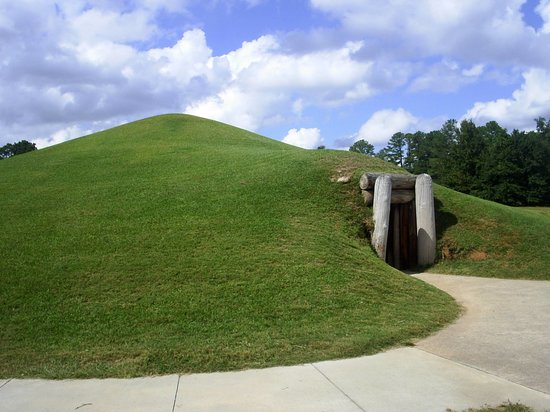 Maya
Culture
Built temples and palaces 
Priests performed religious ceremonies while people watched from the plazas below
Ceremonial platforms, temples, pyramids, observatories, ball courts 
Developed a pictorial form of writing 
Developed a 365 day calendar
Location
Yucatan Peninsula- modern day Mexico 
Politics 
Never considered an empire (not unified politically)
Made up of city-states (each had its own ruler)
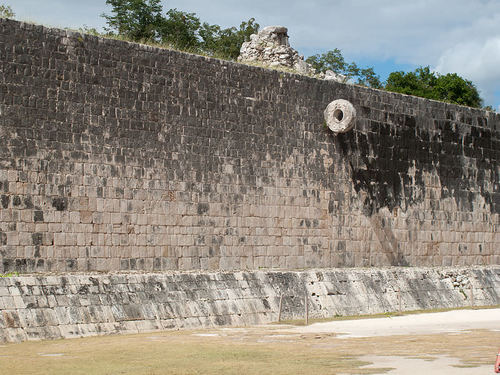 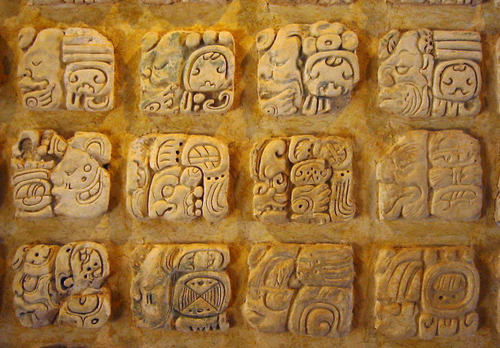 Maya Decline and Collapse
Around 900 CE many of the cities are abandoned for an unknown reason
Possible reasons for the collapse 
Foreign Invasions – Toltecs and Teotihuacan 
Collapse of Trade 
Disease
Drought 
Ecological Collapse- dependence on slash and burn agriculture
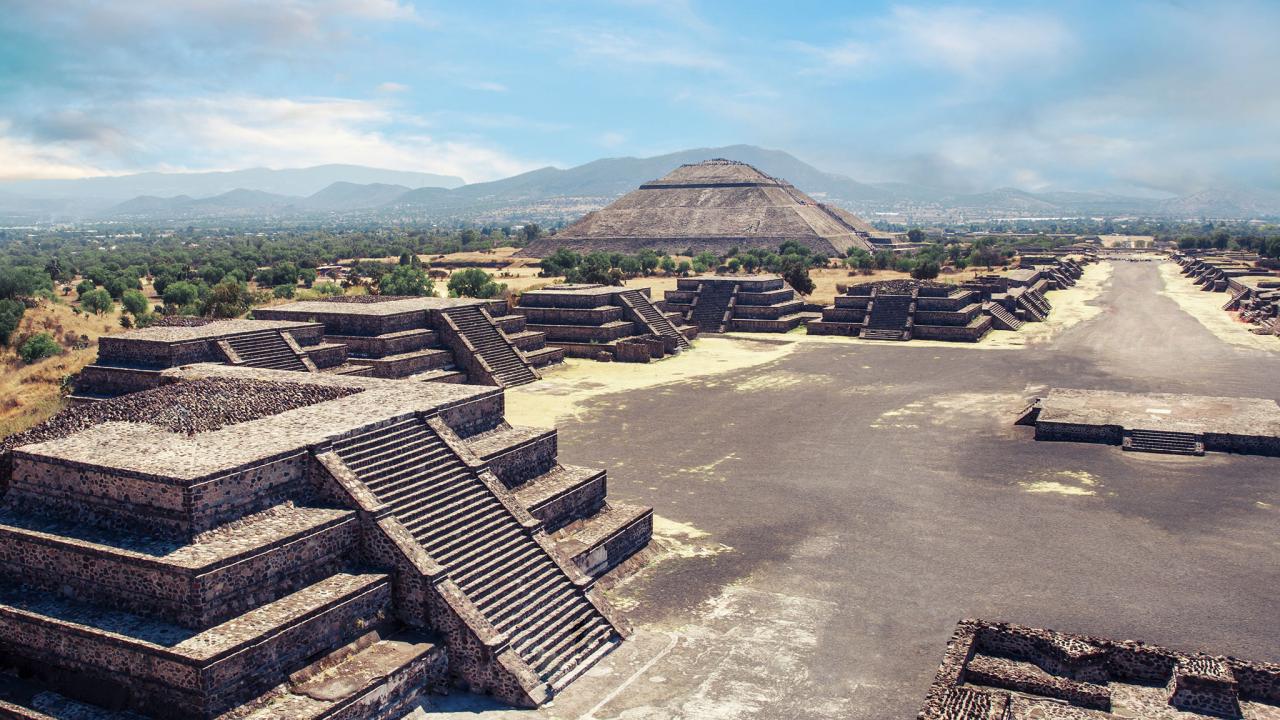 Aztec
Culture
Aztecs were polytheistic 
Built massive temples  and pyramids dedicated to the gods 
Human sacrifice was common practice
Location
Valley of Mexico  in central Mexico 
Tenochtitlan- capital city located in Lake Texcoco
Built on a island connected to the mainland via causeways 
City had a large canal network 
Today the city is Mexico City 
Politics  
Created an empire through conquest 
Conquered people had to pay tribute
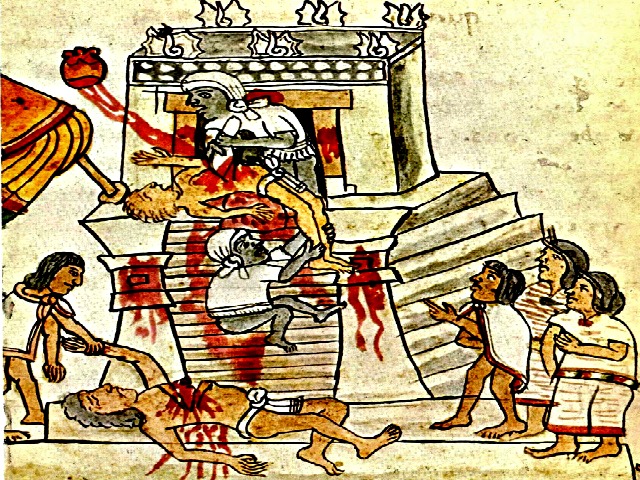 Inca
Culture 
Built a large road network that is still used today 
Used stone for construction 
Religion- polytheistic 
Inti- sun god was the primary god 
No written language
Used a series of knots called Quipu
Largest domesticated animal was the llama
Location
The Andes Mountains
Peru, Ecuador, Chile 
Politics 
Sapa Inca- emperor had absolute power 
Claims to be the son of the sun 
Capital was Cuzco 
Largest pre-Columbian empire in the New World
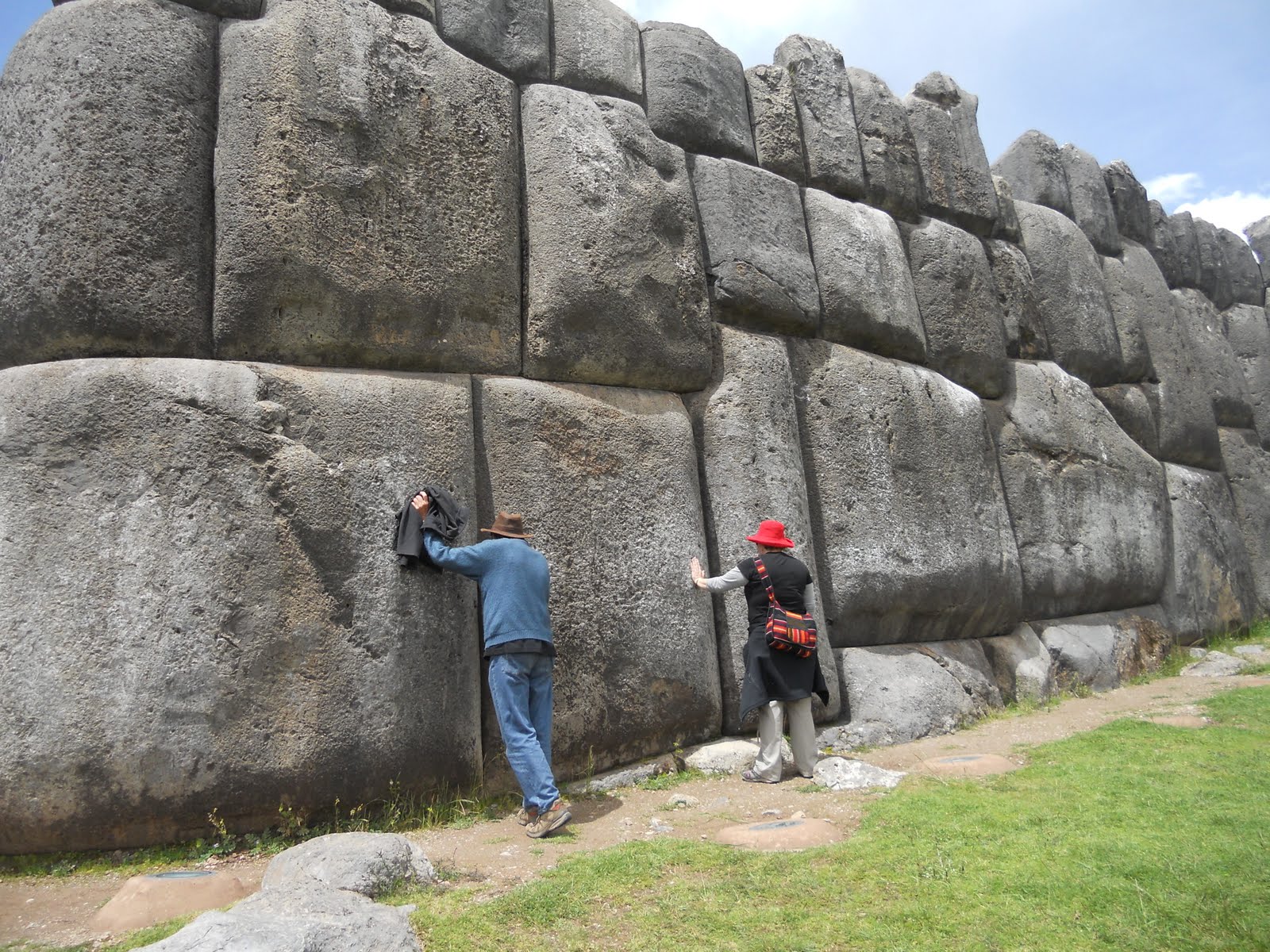 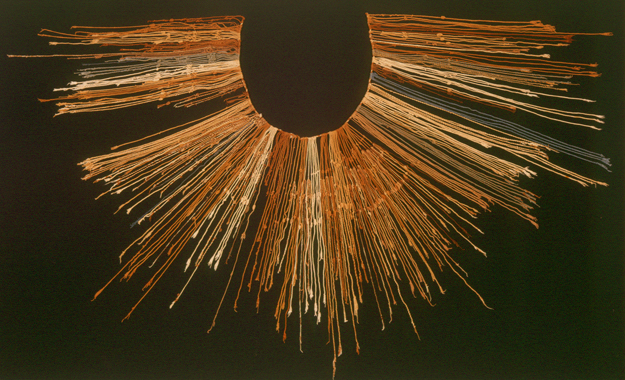 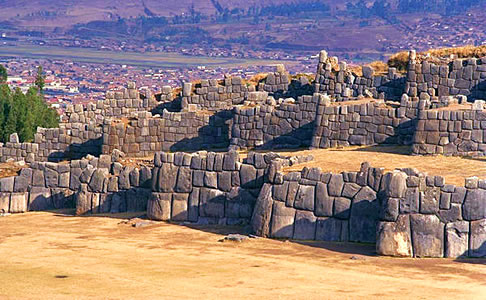 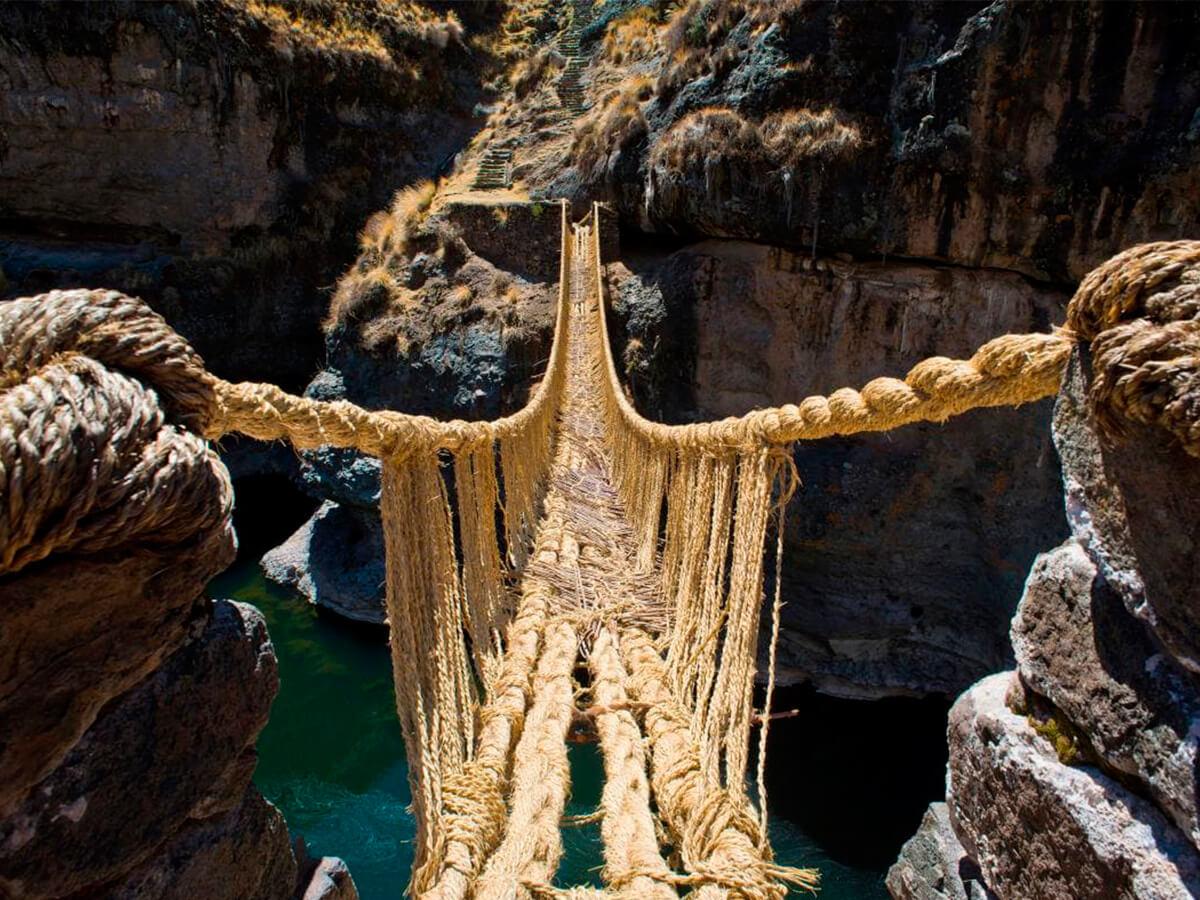